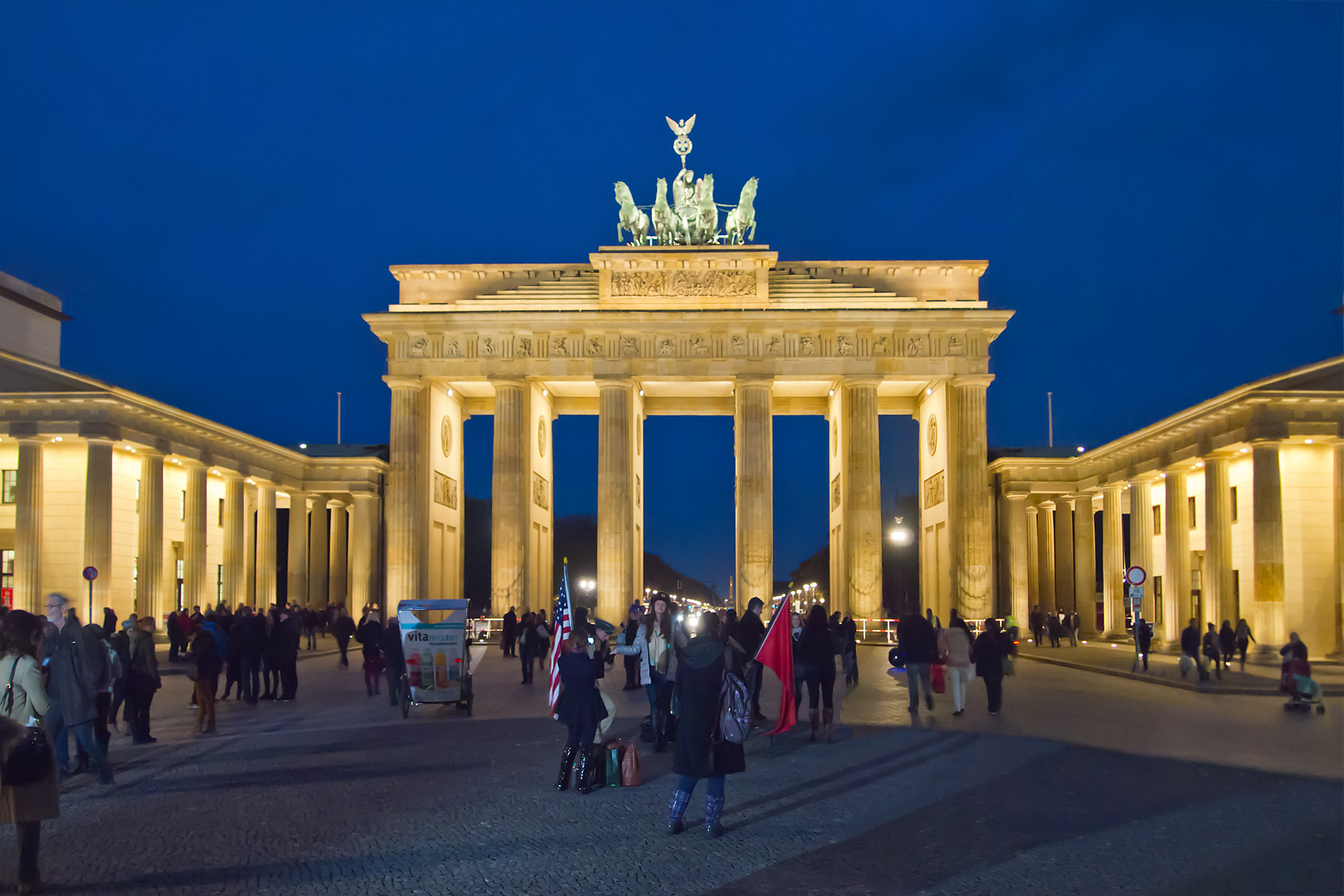 Berlin 26.4. – 30.4.2019
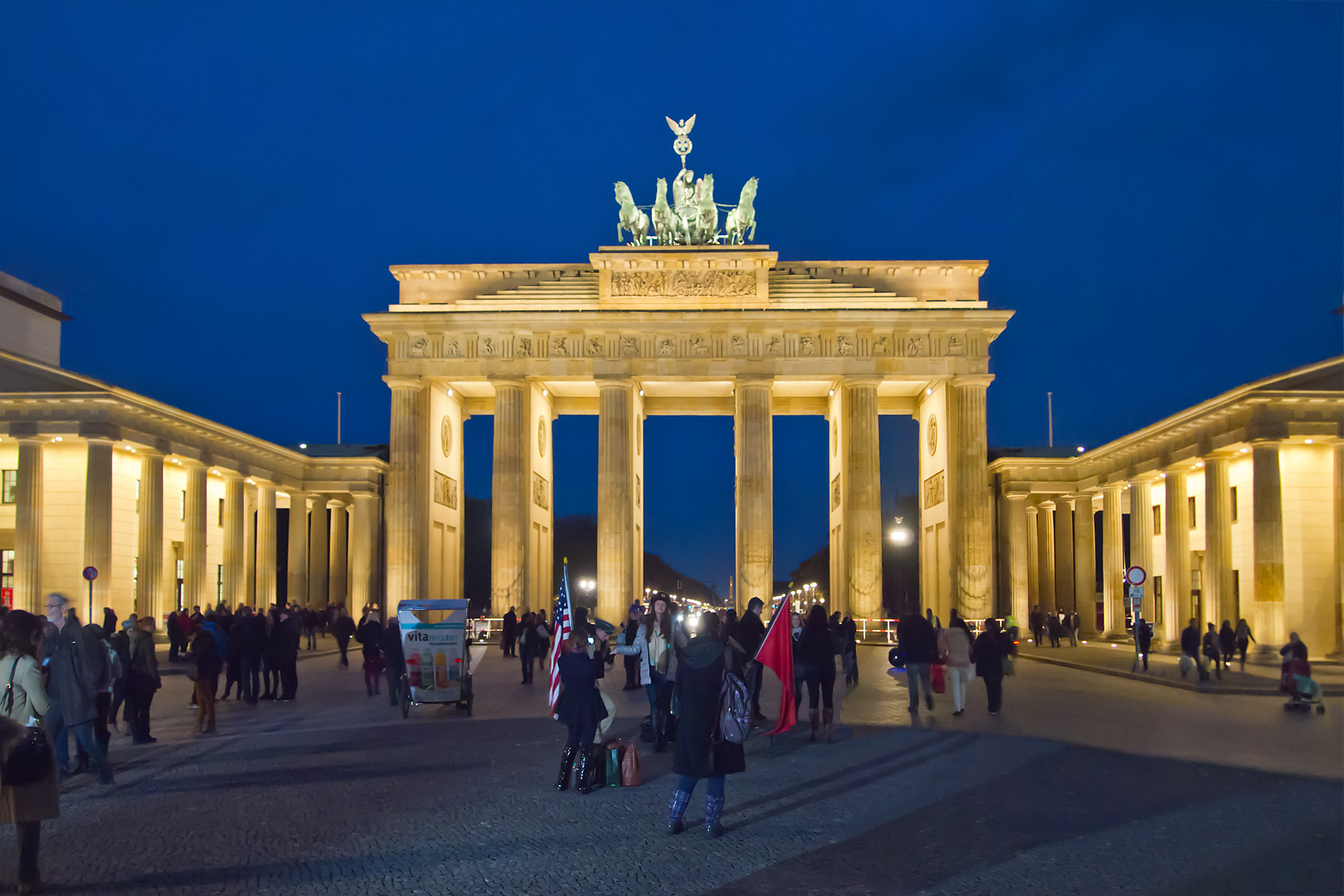 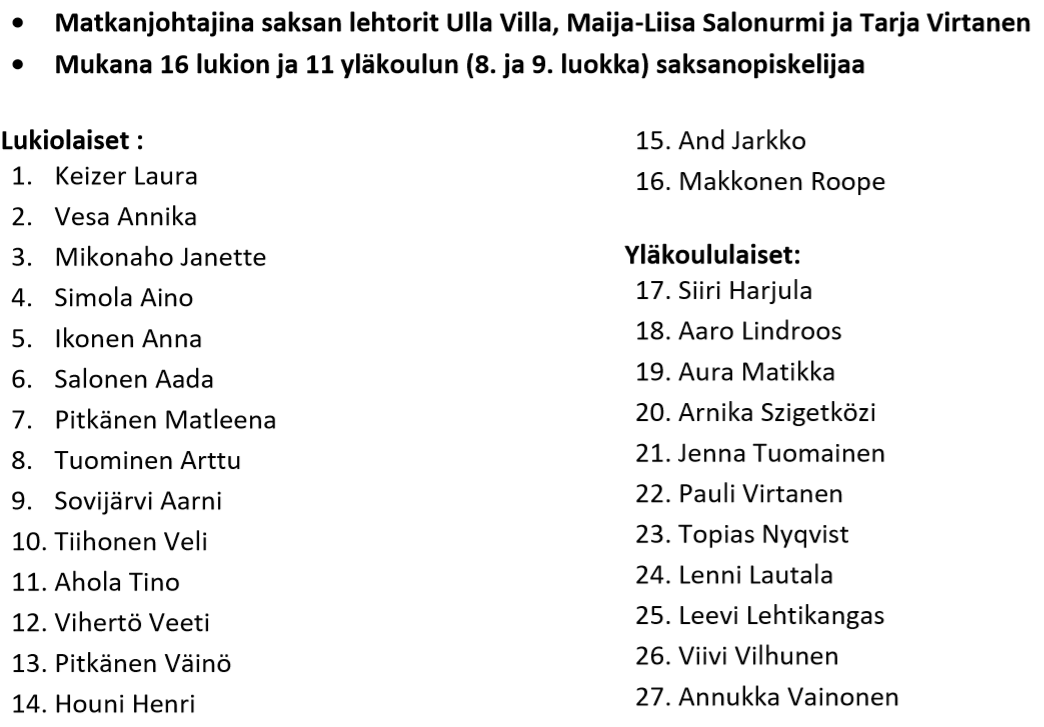 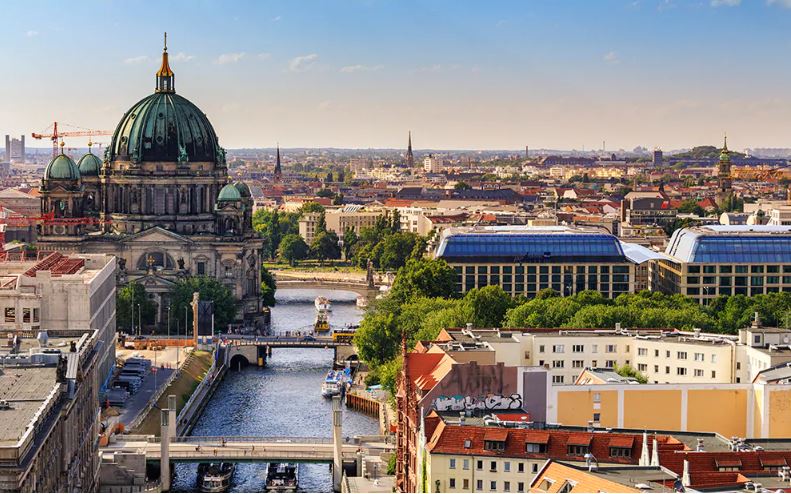 Tien kysyminen ja neuvominen
Nähtävyydet
Lipun ostaminen
Kulttuuri
Kahvin/Teen tilaaminen
Ruoan  tilaaminen
Taide
Asiointi kaupassa, 
hinnan kysyminen
Musiikki
Kuulumisten kysyminen
Historia
Hyvää päivänjatkoa!
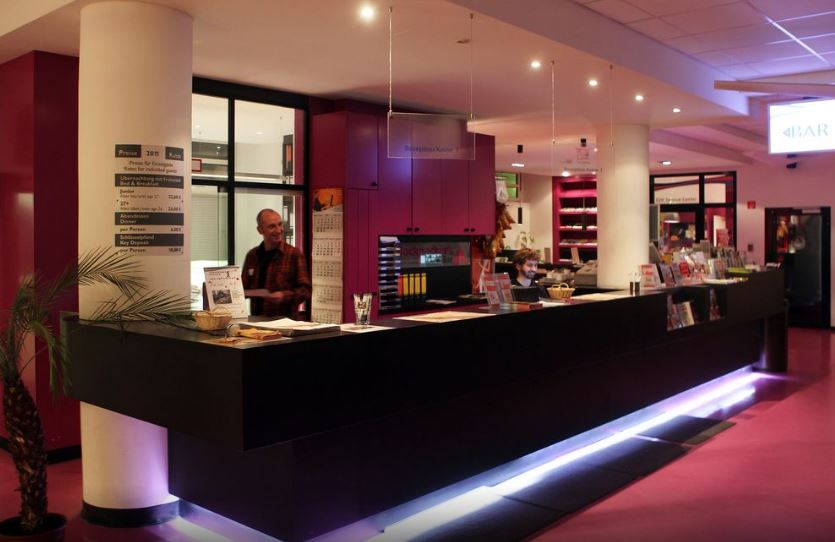 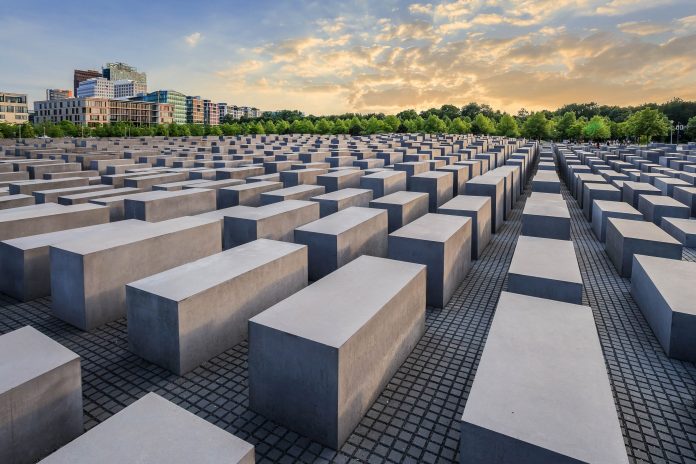 PERJANTAI 26.4.2019- Klo 4:20 lähtö Iitin lukiolta lentokentälle bussilla (koulu maksaa).- Klo 7:45 lento Helsingistä (AY1431), perillä Berliinissä Saksan aikaan klo 8:45 (AY1436)- Matkustus keskustaan  (päiväkortti 3,98€/henkilö)- Majoittuminen: JUGENDHERBERGE BERLIN INTERNATIONAL- Lounas kaupungilla - Klo 15:00 Kaupunkikierros Rose-Marien opastuksella: Brandenburger Tor,  Holocaust-Mahnmal, Potsdamer Platz, Unter der Linden (3€)- Klo 18:45 - 20:00 illallinen Jugendherbergissä- Päivän läpikäyntiä – ajoissa nukkumaan  (aikainen herätys)
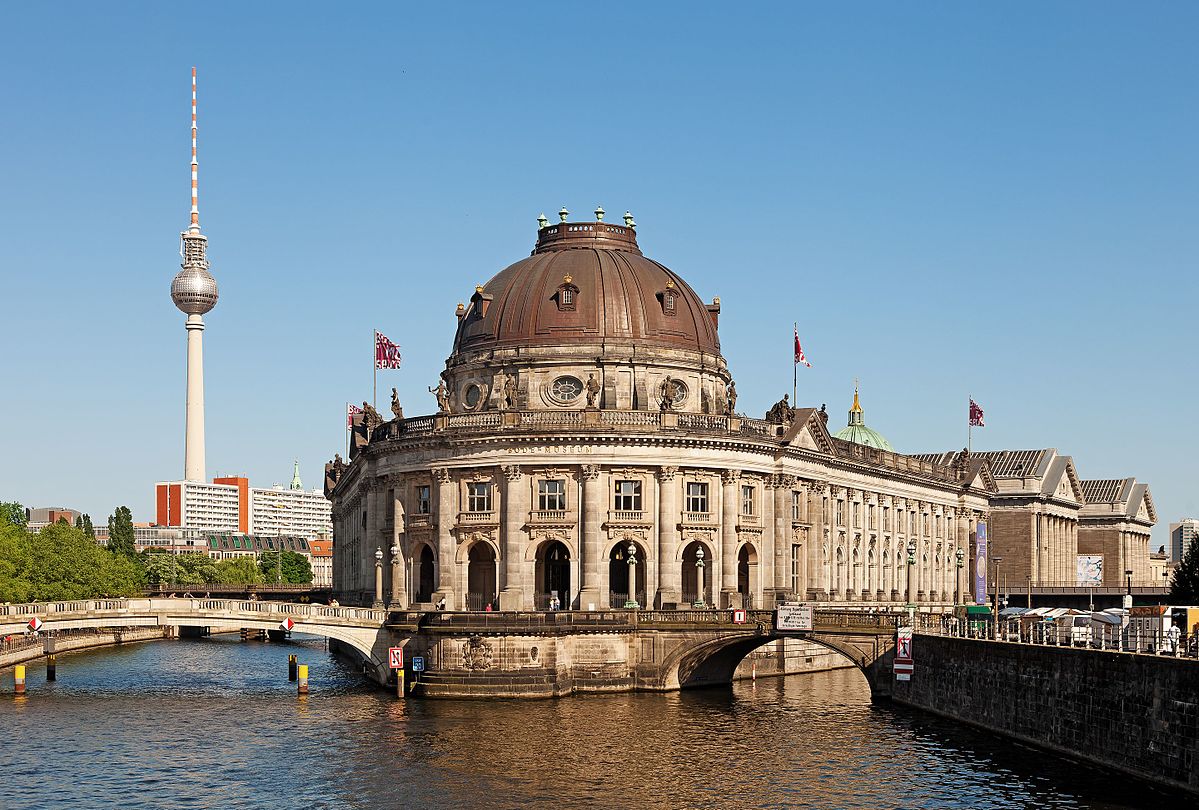 LAUANTAI 27.4.20198:00 - 9:00 aamiainen Jugendherbergissä10:00 Deutsches Technikmuseum  (2,00€)12:30 Lounas kaupungilla15:30 Stadtbesichtigung in Kleingruppen  - bongaustehtäviä           Zoo + Aquarium / Jokilaivaristeily/ Museoita17:45- 18:30 Ruokailu Jugendherbergissä19:30 Friedrichstadts-Palast: Vivid Show (22.80€/Person)Päivän läpikäyntiä ja nukkumaan
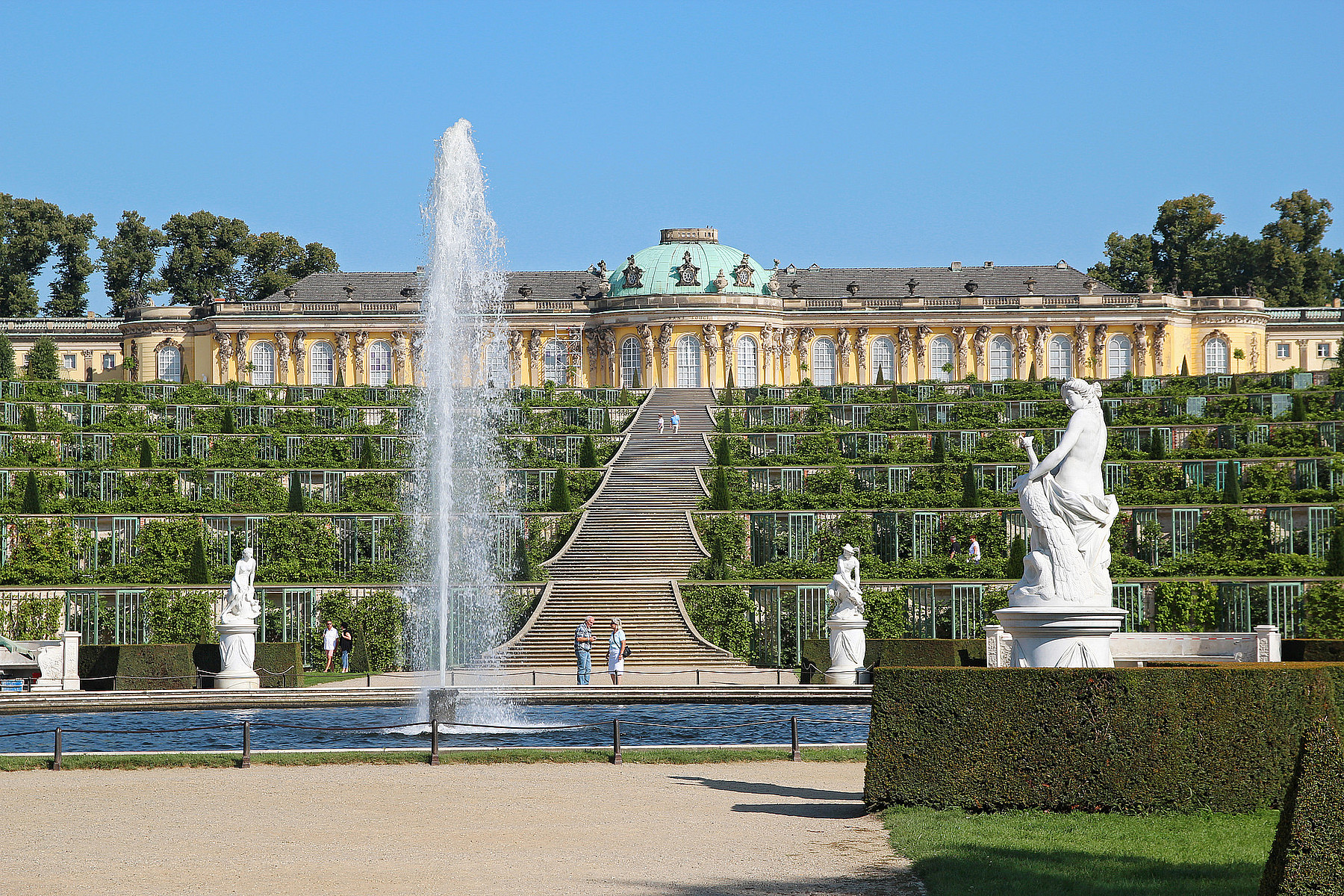 SUNNUNTAI 28.4.2019- Aamiainen Jugendherbergissä- Junalla Potsdamiin- Schloss Sanssouci (avoinna 10:00 – 17:30) (8 €)- Eväiden syönti puistossa- Siirtyminen bussilla Filmpark Babelsbergiin   …
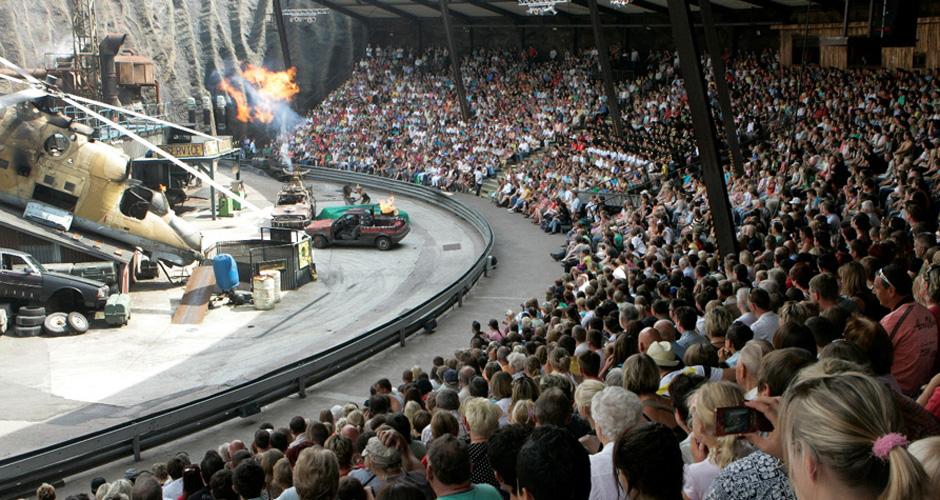 SUNNUNTAI jatkuu….- Filmpark Babelsberg   (13€/opiskelija)- Paluu junalla Berliiniin- Berliner Dom (1,66 €)Päivän läpikäyntiä ja nukkumaan
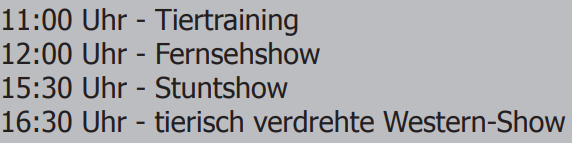 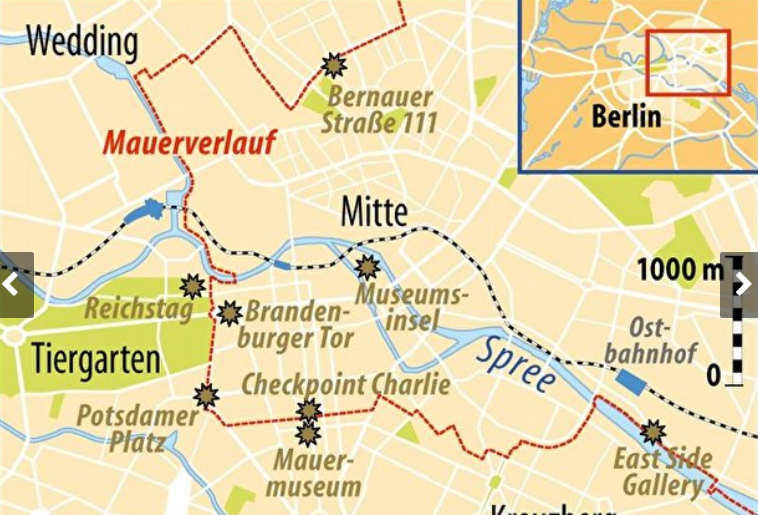 MAANANTAI 29.4.2019 - Aamiainen klo 9:00- Eväspaketti mukaan - Asisi Panorama Berlin (10.00 €)- Checkpoint Charlie (7,50 €)- East Side Gallery- Stasi Museum (2,50 €)- 17:30 Yhteinen ruokailu: Hofbräuhaus- Berlin by Night - Pakkaaminen ja matkan arviointia
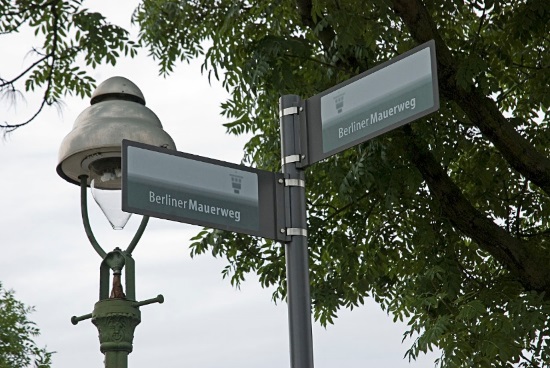 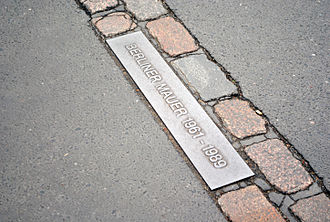 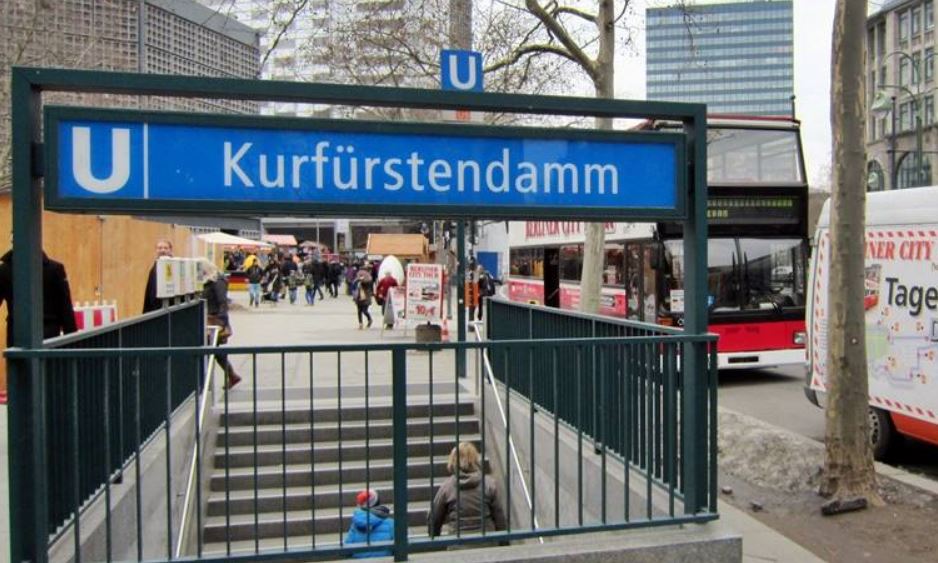 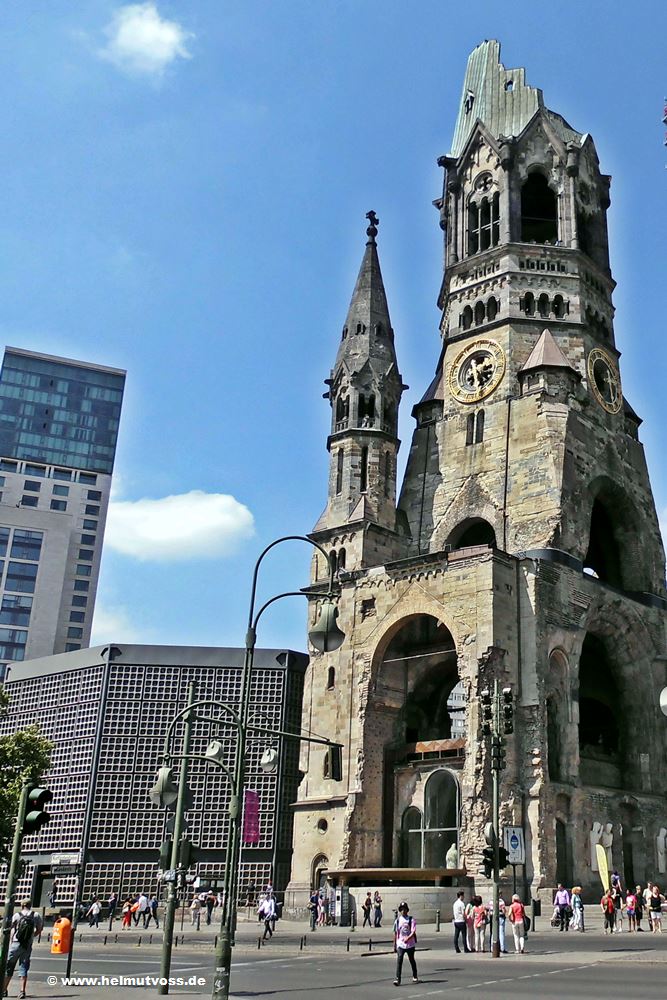 TIISTAI 30.4.2019- 8:00 Aamiainen - 9:00 - 12:00 Kurfürstendamm, Gedächtniskirche, KaDeWe- 12:00 Avainten luovutus- 13:00 Lounas kaupungilla + shoppailua- 16:00 Lähtö lentokentälle  - 19:15 Lento Suomeen (AY1436)- 22:05 Saapuminen Helsinkiin- 22:30 – 24:00 Bussikuljetus lukiolle
Hintoja
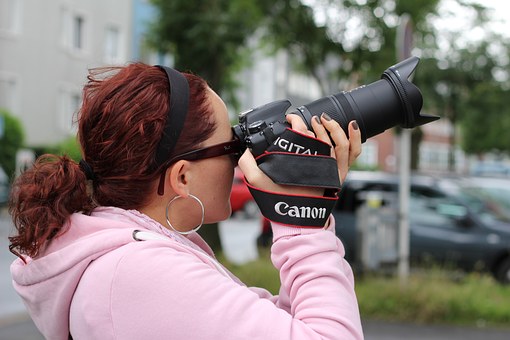 Matkatehtävät – palautus parin sivulle Pedanettiin- Valokuvaustehtäviä päivittäin - Landeskunde- Kielitehtäviä kaupungilla - Historiatehtävä
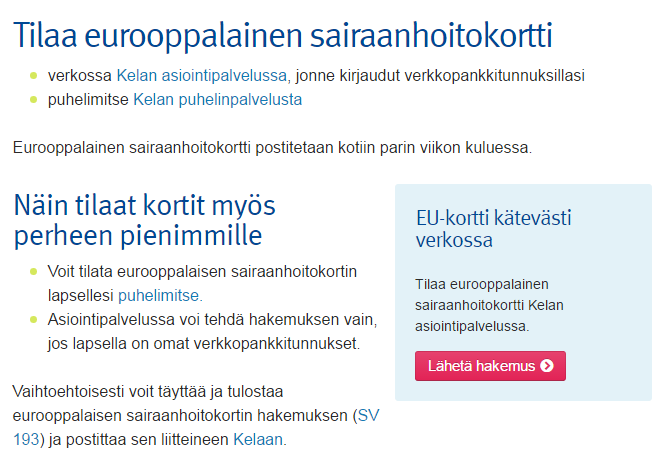 MATKA/MATKATAVARAVAKUUTUSEUROOPPALAINEN SAIRASVAKUUTUSKORTTIPASSI
Kela
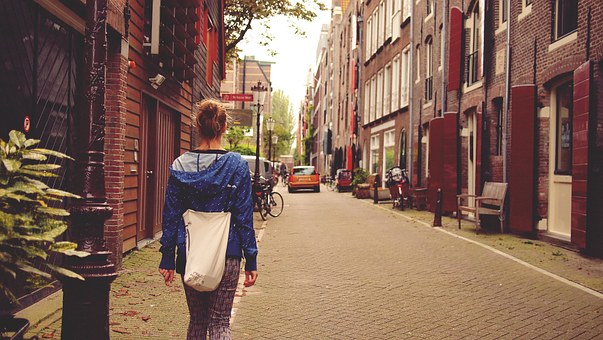 Vesipulloa kannattaa kuljettaa mukana!
Mukaan matkalle:

eväät mukaan perjantaina bussiin ja lentokentälle 
     (EI KANNATA OSTAA MITÄÄN LENTOKENTÄLTÄ!!!!! KALLISTA!)
kaupunkireppu (vesipullo ja hieman evästä)
hyvät, mukavat, sisään ajetut kengät (EI UUDET!)
tarpeeksi vaatteita, sateenvarjo/takki
kamera/kännykkäkamera
muistiinpanovälineet
henkilökohtaiset tarvikkeet

enintään 1 käsimatkatavara 8 kg
maksullinen matkalaukku ruumaan  à 23 kg